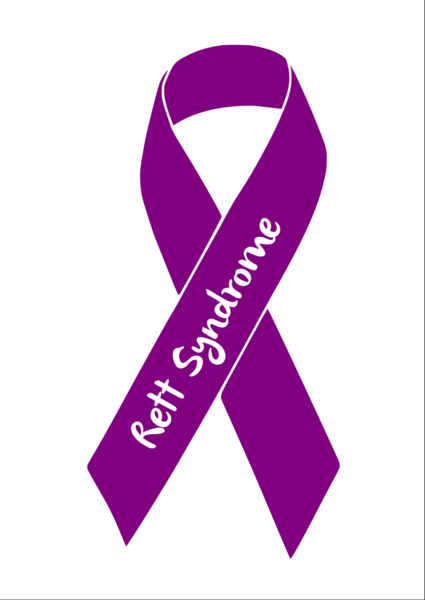 Rett sendromu, dünyada çeşitli ırklarda ve etkin gruplarda, özellikle kız çocuklarında görülen nörolojik bir rahatsızlıktır. 

Bu sendromun erkeklerde de görülebileceği bilinmektedir. Fakat erkek ceninlerde bu durum genellikle, annenin düşük yapması, doğum anında ölüm veya anne karnında erken ölüm gibi durumlarla sonuçlanmaktadır. 

Rett Sendromu, ilk defa Dr. Andreas Rett tarafından tanımlanmış, Dr. Bengt Hagberg ve çalışma arkadaşları tarafından 1983 yılında yayınlanan raporla, bir hastalık olarak dünya çapında tanınmıştır.
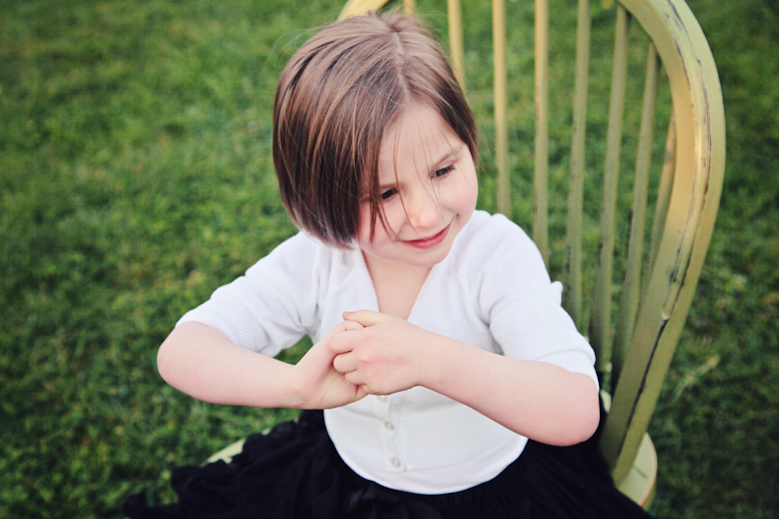 Rett sendromu , x kromozomu 
üzerinde bulunan MECP2 geninin
kusurlu olmasından dolayı 
oluşmaktadır.

Özellikle kız çocuklarında görülmektedir. 
Bunun sebebi; erkeklerin 1 adet X, 
bir adet Y kromozomu taşımaları, 
oluşumda X kromozomunun kusurlu 
olanını kompanse edebilecek yedeği 
olmaması ve böylece MECP2 
mutasyonunun erkek fetusun ölümüne yol açmasıdır. 
Kızlar ise erkeklerden farklı olarak 2 adet X kromozomu taşırlar. 

Rett sendromu , her yirmi üç binde bir doğumdan, on binde bir doğuma kadar varan bir sıklıkta ortaya çıktığı bilinmektedir.
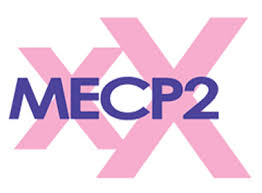 Rett sendromlu çocuklar, 6 -18 aylık olana kadar normal veya normale yakın bir gelişim gösterirler. Bu süreden sonra çocuk, geçici durgunluk veya gerileme sürecine girer, iletişim kurma becerisini yitirir ve ellerini bir dilek dilermişcesine birbirine kenetler. Bu el hareketleri; el yıkama, el bükme, eli bir yere hafifçe vurma, el çırpma, eli ağıza götürme gibi şekillerde kendini tekrar eder ve zamanla değişebilir. 

Rahatsızlık konuşma yeteneğinin ve el becerilerinin kaybına sebep olmaktadır
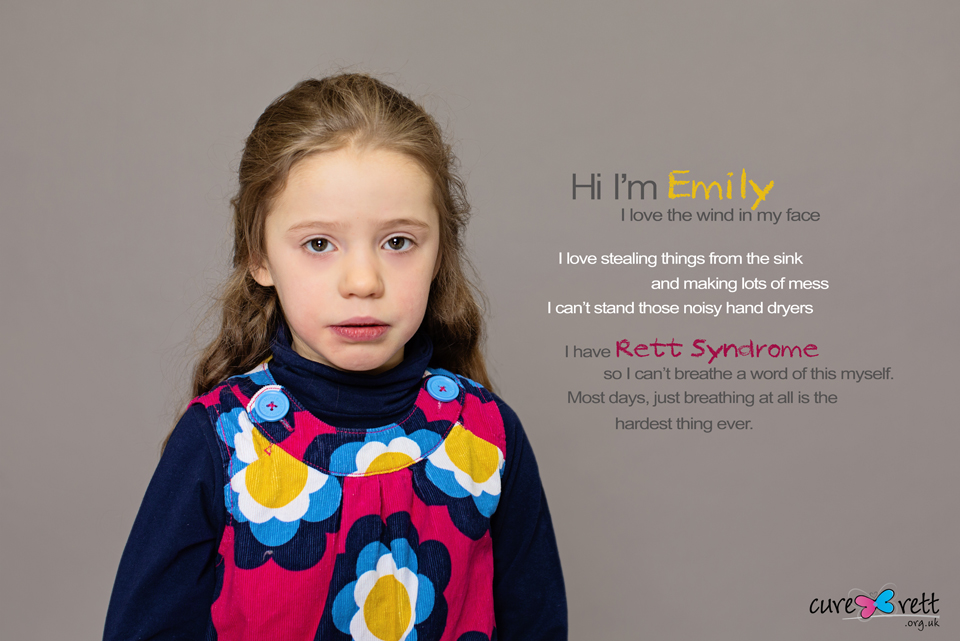 Rett sendromunun bir ailede sadece bir kere ortaya çıkma durumu %99.5’tir. 

İnce ve açık renk derili yüzleri, sivri burunları, küçük el ve ayakları bazı tipik özellikleridir. 

Kemik kırılması Rett Sendromunda diğer motor bozukluklarından daha sık görülmektedir.
Rett Sendromunda büyüme genellikle yavaştır, birçok Rett Sendromlu bayan yaşına göre oldukça küçük görünmektedir.
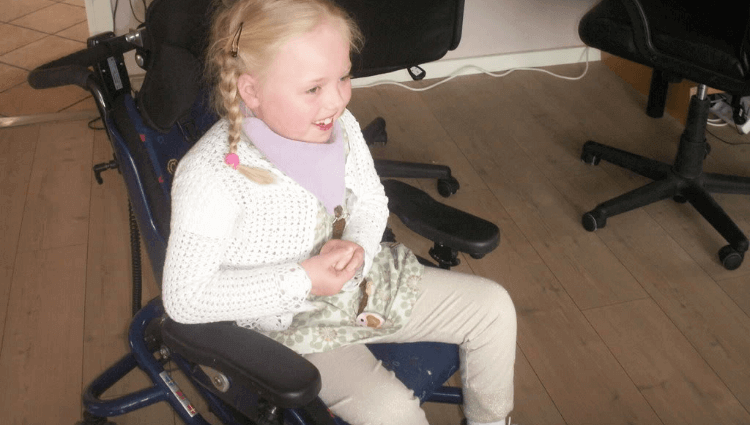 Yapılan çalışmalar, doymak bilmez bir iştahları varmış gibi görülmelerine rağmen birçoğunun orta dereceden üst sınıra kadar değişebilen oranlarda yetersiz beslenme problemi ile karşı karşıya olduklarını göstermektedir. Buna; yutma zorluğu, yetersiz besin girişi, enerjinin dengesiz harcanması veya vücudun besleyici gıdalardan yeteri kadar yararlanamaması gibi problemler neden olmaktadır. Bu gibi durumlarda, kilo almasına ve boyunun uzamasına yardımcı olacak, dikkatini ve etkileşimini geliştirecek tamamlayıcı bir beslenme programı (ağız yoluyla yüksek kalori/kilo aldırma dietleri, NG tüpü veya gastrostomy butonu) uygulanmalıdır. Çok yaygın olan Rett Sendromlu çocukların motor davranışlarını nöbet olarak değerlendirmek yanlıştır.
BELİRTİLERİ
Uyanıkken solunum anormallikleri
Uyanıkken diş gıcırdatma
Bozuk uyku düzeni
Anormal kas tonusu
Periferik vazomotor bozukluklar
Skolyoz/kifoz
Büyüme geriliği
Küçük, soğuk el ve ayaklar
Uygunsuz gülme/çığlık atma atakları
Ağrıya azalmış cevap
Yoğun göz teması - 'göz dikme
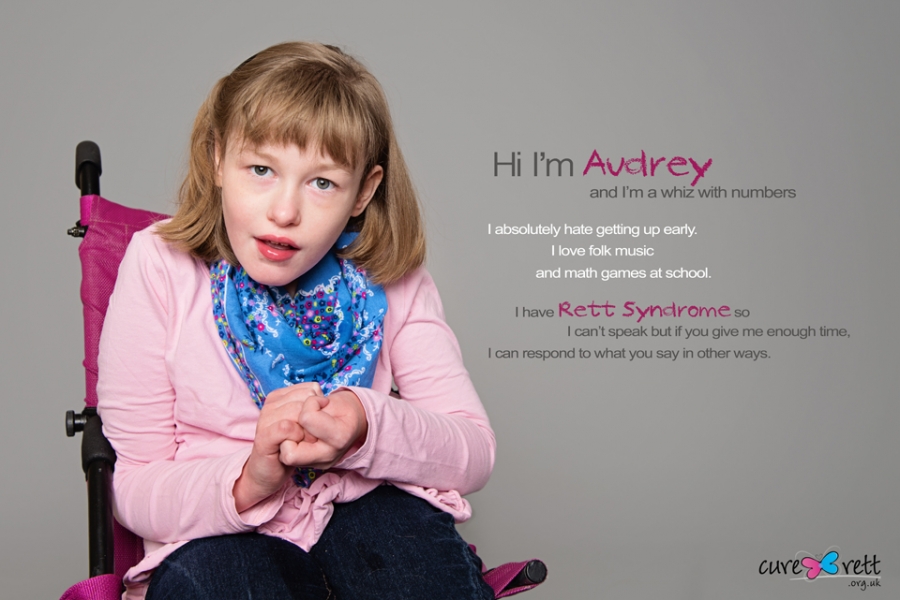 TANI
Rett sendromu tanısı klinik olarak konur, MECP2 geninde mutasyon gösterilmesi ise tanıyı destekler.
TEDAVİ
Rett sendromunu tamamen ortadan kaldıran bir tedavi henüz bulunmamıştır. Ancak bireyin yaşamını en iyi koşullarda sürdürmesi için odaklı tedaviler uygulanmaktadır. 
Rett Sendromunun tedavisi semptomlara yöneliktir. Nefes güçlükleri, motor güçlükler, nöbetler, uyku düzeni gibi semptomlar için medikal tedavi kullanılmaktadır. 
Genellikle skolyoz ve kalp sorunları yaşadıklarından bu durumların kontrol altında tutulması gerekmektedir. 
Occupational terapi, fizyoterapi, hidroterapi, konuşma terapisi gibi yaklaşımlar bireyin yaşam kalitesini arttırmaktadır.
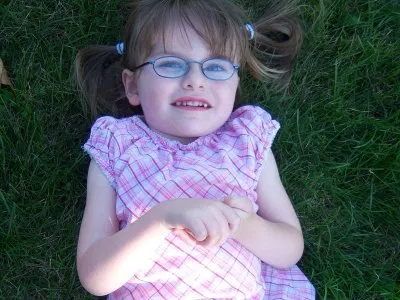 PROGNOZ 
Rett sendromlu hastalar orta ve ileri yaşlara kadar yaşayabilirler, ancak yaşam beklentisi daha kısa ve ani ölüm riski topluma oranla daha fazladır. 
Beyin sapı otonomik bozukluğa bağlı olarak gelişen solunum yetmezliği, apne ve kardiyak aritmiler ani ölüme yol açan nedenlerden olabileceği düşünülmektedir. 
Kerr ve arkadaşlarının çalışmasında Rett sendromlu hastalarda yıllık ölüm hızı %1,2 olarak bulunmuştur ve bu ölümlerin %26’sı beklenmedik ve açıklanamayan ölümlerdir. Bu ölümlerin %48’i düşkün hastalarda gözlenirken, %13’ü doğal nedenlere, %13’ü ise ağır nöbetlere bağlanmış, %26’sı ise ani ve nedeni bulunamayan ölüm olarak sınıflanmıştır.
TEŞEKKÜRLER  …
HAZIRLAYANLAR
İkbal Emel Öztürk
Seher Gündüz Çakır
Rüveyda Gökce